Acolhimento aos novos funcionários não docentes da Ciências ULisboa

Segurança Saúde Trabalho e Campus

Júlia Alves
Direção Técnica
direcaotecnica@ciencias.ulisboa.pt
jmaalves@ciencias.ulisboa.pt
Tlm. 914957401
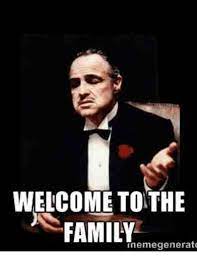 2
Segurança Saúde Trabalho e Campus


Programa:

Apresentação da Direção Técnica
Emergências
Segurança e Saúde
Sustentabilidade
Expediente
Campus
Espaços
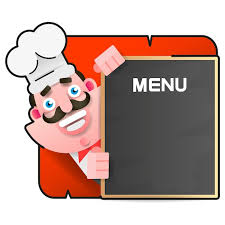 3
Apresentação da Direção Técnica
Segurança de pessoas e bens, saúde, sustentabilidade, acervo documental, operacionalização e manutenção das instalações e outras infraestruturas
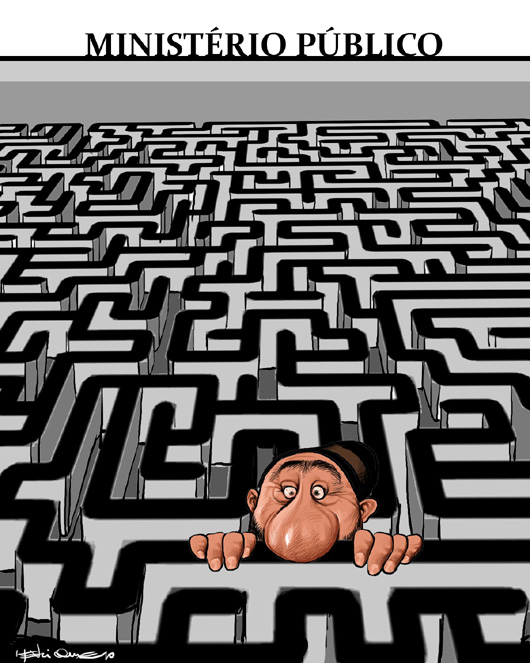 4
Emergências
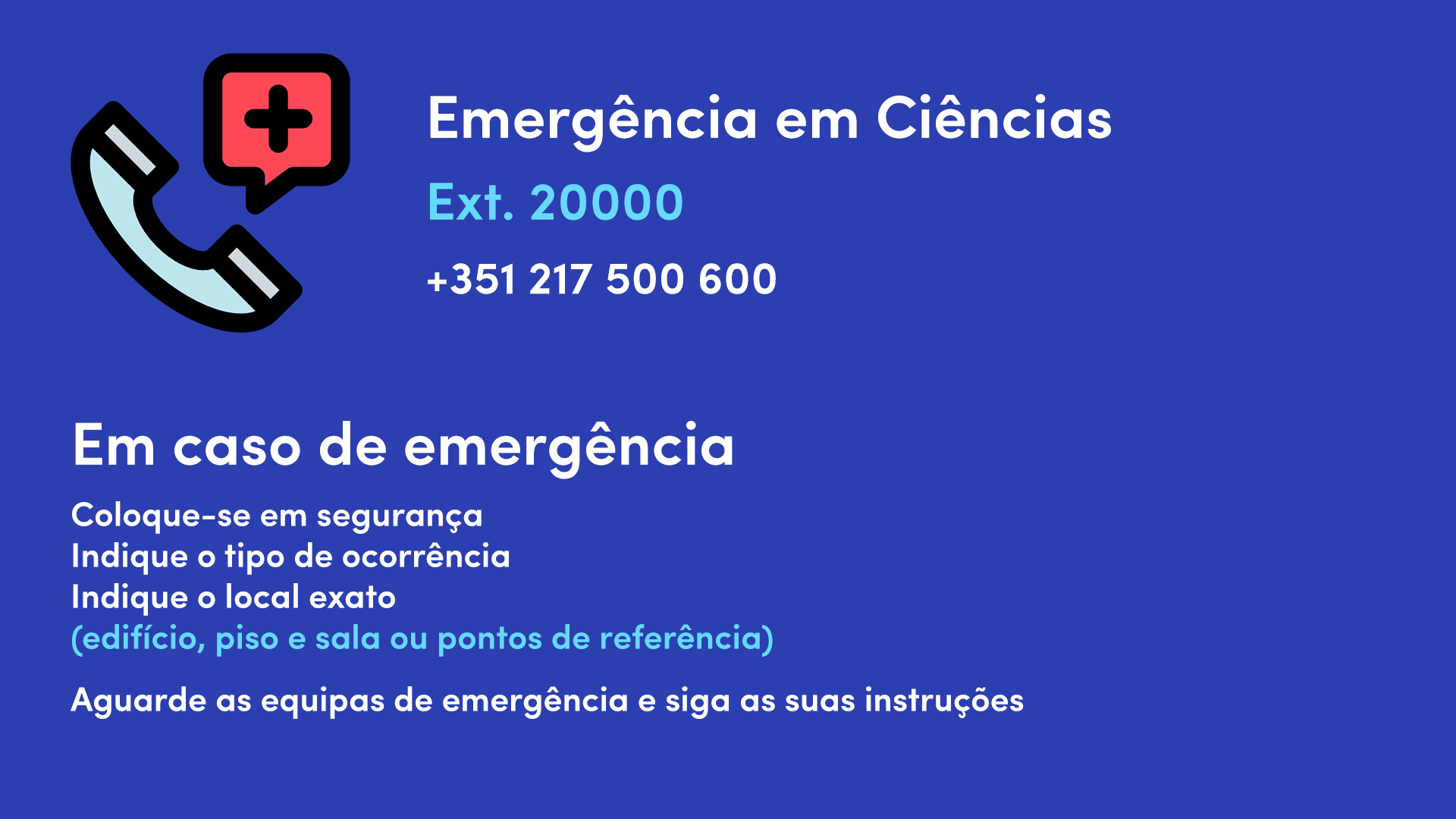 5
Em caso de EVACUAÇÃO
Logo que toque o alarme, deve dar início à evacuação do edifício
Siga as instruções de evacuação e oriente-se pela sinalização afixada ao longo dos caminhos de evacuação
Cumpra as indicações das equipas de emergência
Nunca utilize os elevadores
Nunca volte atrás
Procure formar uma fila indiana com os outros ocupantes, sem correr, mas em passo apressado, até ao ponto de reunião
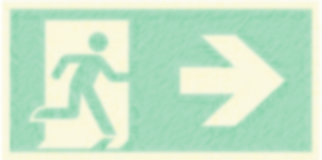 https://ciencias.ulisboa.pt/pt/emergencia
www.ciencias.ulisboa.pt/g3s           |           g3s@ciencias.ulisboa.pt
6
Segurança e Saúde

Planos de segurança e simulacros

Laboratórios: Regras gerais de segurança em laboratório (Despacho D/16/2022, do diretor)

UC Prevenção de riscos e segurança em laboratório > acesso livre

Saúde do Trabalho:
Está a ser implementada
Exames ocasionais
Não é medicina geral e familiar

Apoio psicológico:
GAPsi
Consultas de psicologia clínica, Ações de formação e UC - competências transversais, textos de autoajuda
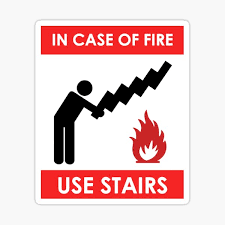 7
Sustentabilidade


Laboratório Vivo para a Sustentabilidade:
Boas práticas: Desligar luzes, monitores, usar escadas, reduzir descartáveis, reduzir produção de resíduos, reutilizar, etc.
Projetos @Ciências
Concurso de ideias
Semana da sustentabilidade – 15 a 19 de abril

Resíduos:
Perigosos (Balcão C: rotina e especiais)
Valorização e reciclagem (Balcão C): não esquecer abate de património
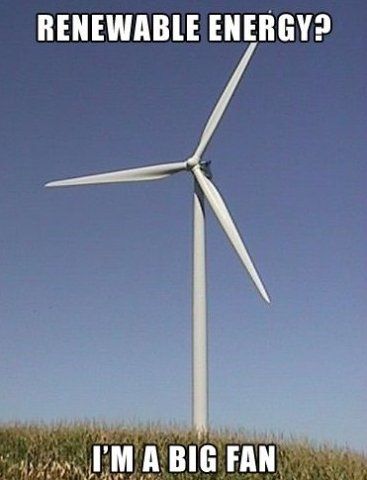 8
Expediente

Registo de entrada e saída dos ofícios:
Papel/assinaturas manuscritas:
Registo de saída manual no GGDAE > envio direto e-mail pelas US

Documentos assinados eletronicamente e enviados por e-mail pelas US: 
Enviar PDF posteriormente para expediente@ciencias.ulisboa.pt
Indicar data do envio/receção
Alternativa: colocar o expediente em BCC quando se envia

Documentos recebidos diretamente por e-mail pelas US: 
Encaminhar posteriormente o e-mail para expediente@ciencias.ulisboa.pt

Eliminação de documentação: consultar GGDAE (smsimoes@ciencias.ulisboa.pt), atenção a dados pessoais
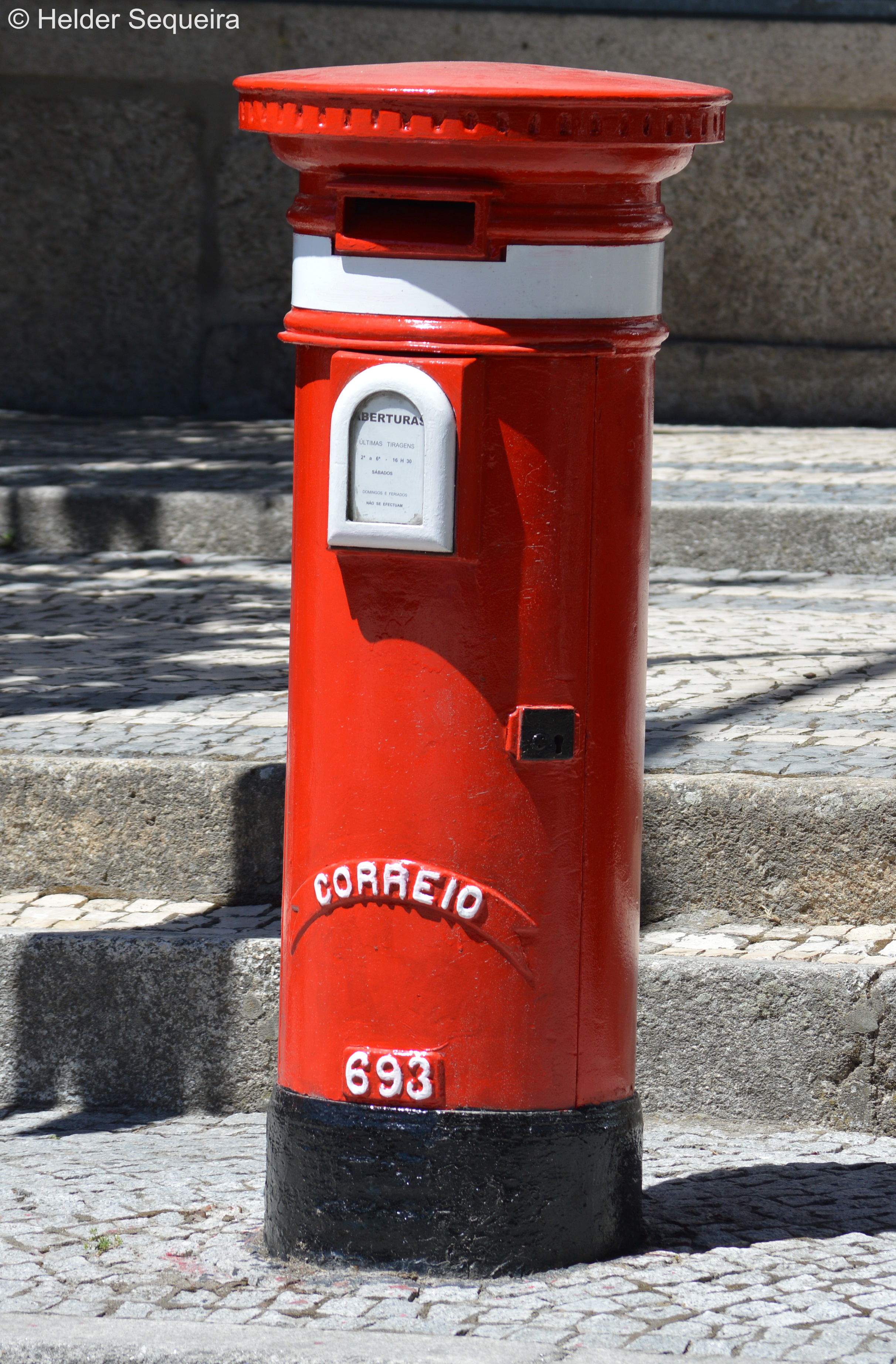 9
Campus
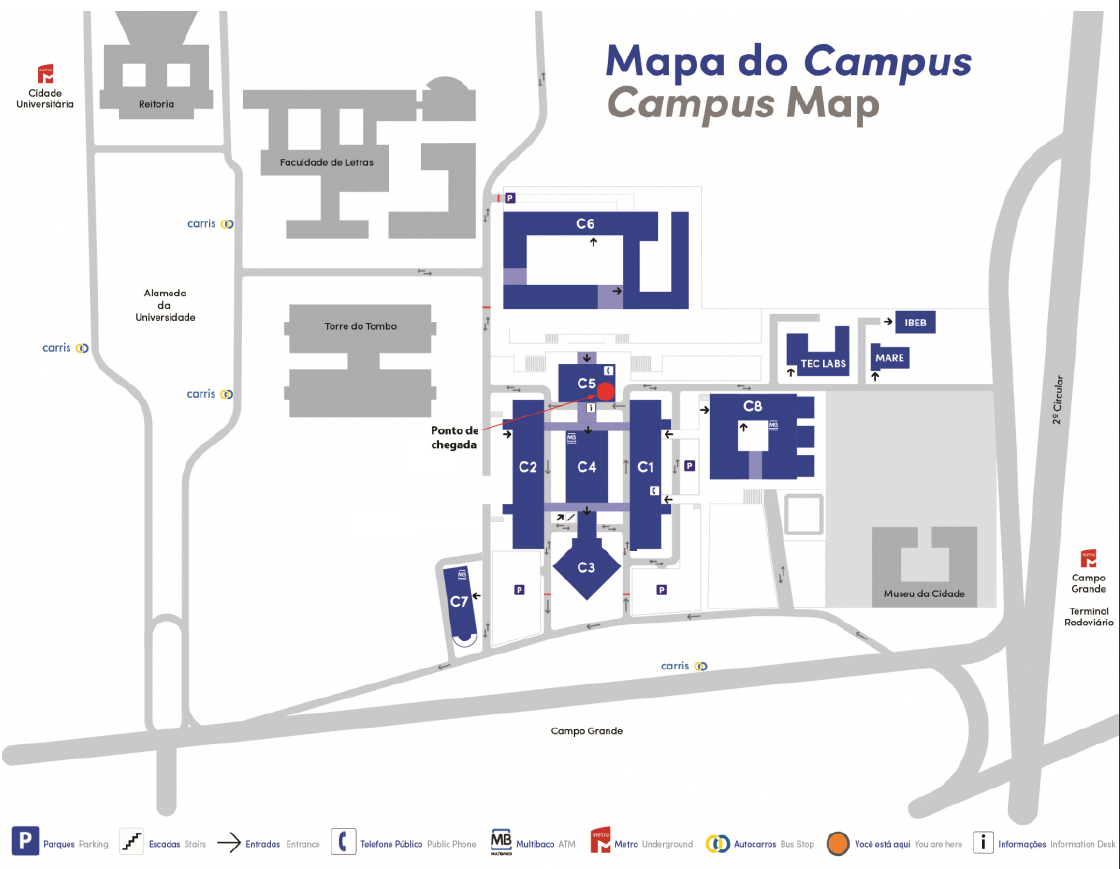 10
Campus
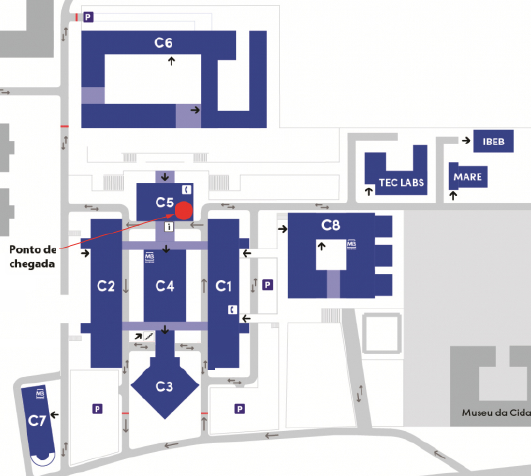 11
Campus

Campus Virtual de Ciências

Orientação:
Norte: Aeroporto, estádio do Sporting, 2.ª circular
Sul: Torre do Tombo, Faculdade de Letras
Nascente (Este): Campo Grande
Poente (Oeste): C6, Piscinas

Edifícios:
Circulação (quase) sempre pelo piso 2
Piso térreo (quase) sempre piso 1 (exceção C6, TEC Labs, IBEB, MARE)
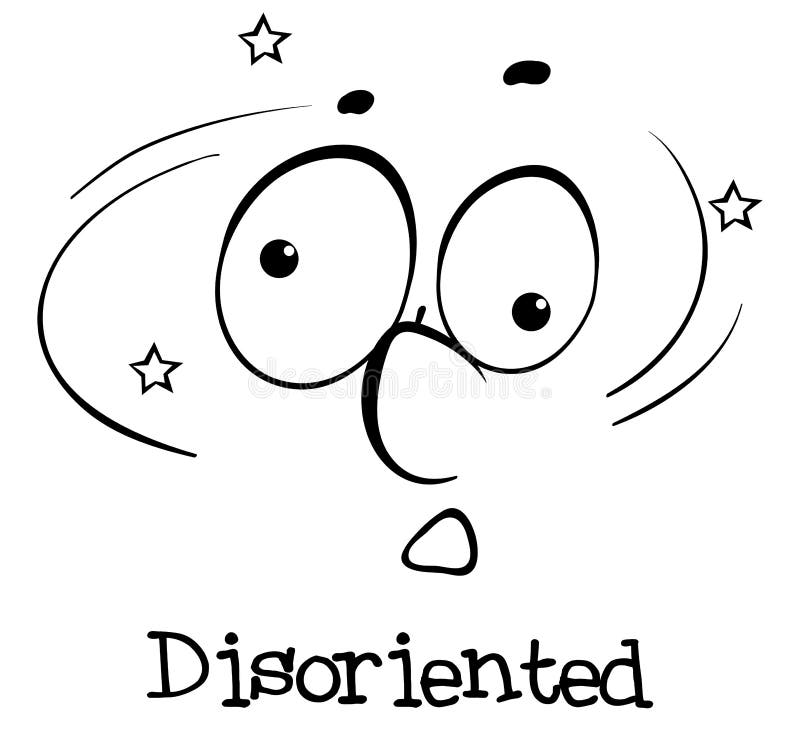 12
Campus

Numeração de salas:

Sala 6.1.36 (Edifício.Piso.Número)

C1 e C2 zig-zag
C3 e C4 ímpares norte, pares sul
C5, TEC Labs, MARE e IBEB circular
C6 numeração mais baixa sul poente, mais alta norte; Pisos 1 e 2 com configuração diferente dos pisos 3 e 4
C8 numeração mais baixa corpos A e B (Física, sul), mais alta corpos C e D (Química, norte); corpos A e B separados dos corpos C e D a partir do piso 3
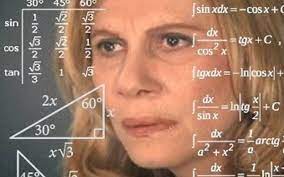 13
Espaços

10 departamentos e 19 unidades de I&D
11 edifícios
+15 000 m2 de espaços verdes
+10 bares, cantinas, restaurantes e espaços de refeição
6 bibliotecas e 9 espaços estudante (1 dos quais aberto 24 horas por dia, sala 2.2.20)
HRA, LMG, Edifício Leste (Tapada da Ajuda)

Biblioteca: pesquisa bibliográfica, serviços prestados (leitura presencial, empréstimo domiciliário, apoio na pesquisa e acesso aos documentos, etc.)

Curiosidades:
+600 gabinetes
+320 laboratórios de ensino e de investigação
+70 salas de aula e 27 anfiteatros
+150 WC (24 mil rolos papel higiénico em 2023)
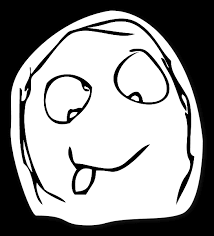 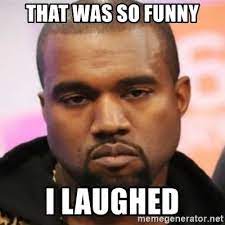 14
Espaços

Pedidos de reparação (Balcão C, folha de obra)

Pedidos de limpeza (Balcão C, folha de obra)

Cartão de visitante para acesso a edifícios (Balcão C)

Reserva de espaços para eventos e outras atividades (diferente de reserva de salas para reuniões) (Balcão C)

Estacionamento:
Pedido de cartão de estacionamento (Balcão C)
Pagamento anual
Reserva de lugares para convidados (Balcão C, instruções no portal)

Perdidos e achados (Balcão C)
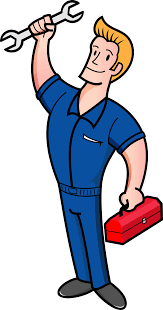 15
QUESTÕES?
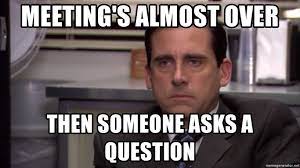 16